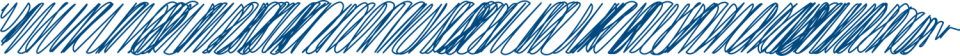 Membership 101
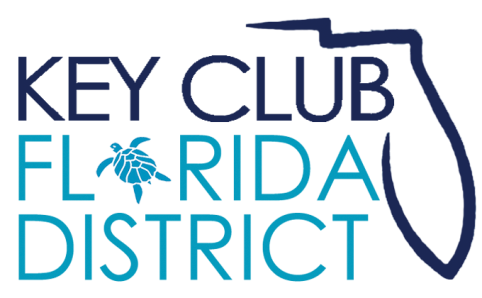 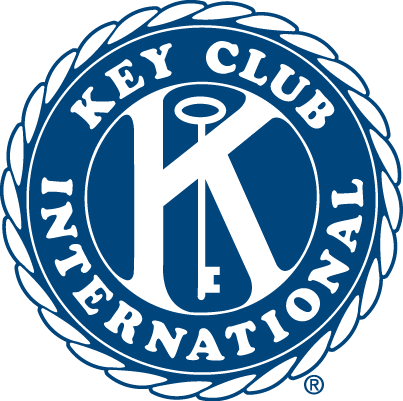 Membership 101
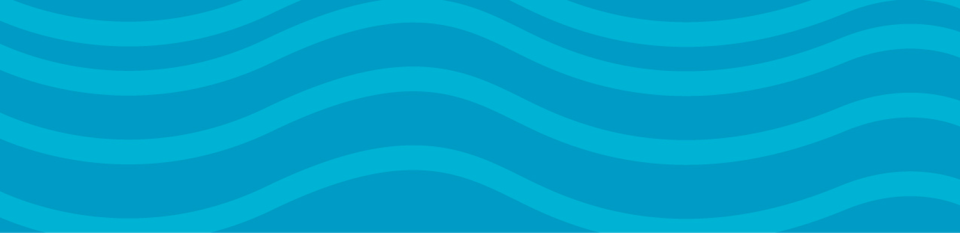 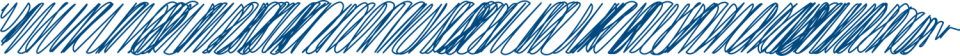 Key Club In Social Media
District Accounts: 
· Facebook: Florida District of Key Club International 
· Instagram: @FLKeyClub 
· Twitter: @FLKeyClub  
· The Sunshine Source:  
            — The official Florida District of Key Club International 	    	 	    bimonthly magazine.
International Accounts:  
· Facebook: Key Club International  
· Instagram: @KeyClubInt
· Twitter: @KeyClub
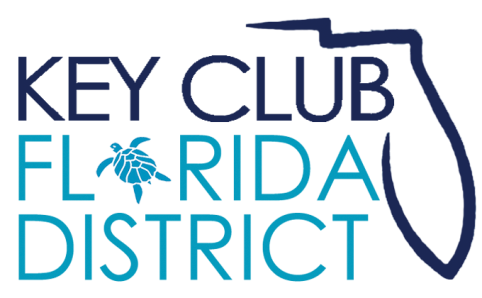 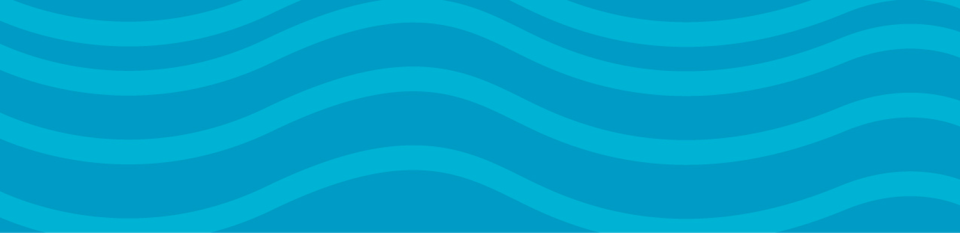 [Speaker Notes: By following these social media accounts, you can look into what is happening world-wide and district-wide with Key Club. Make sure to talk to your club leaders to see if your club and division also have similar accounts you can follow.]
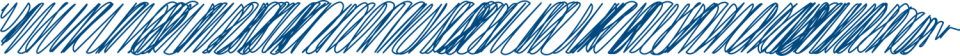 Introduction to Key Club International
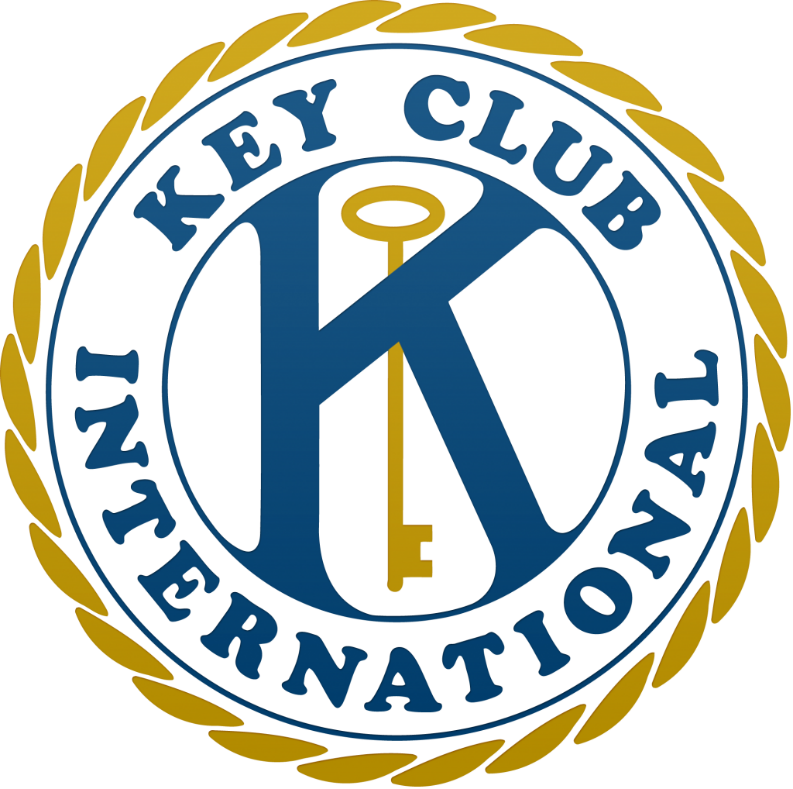 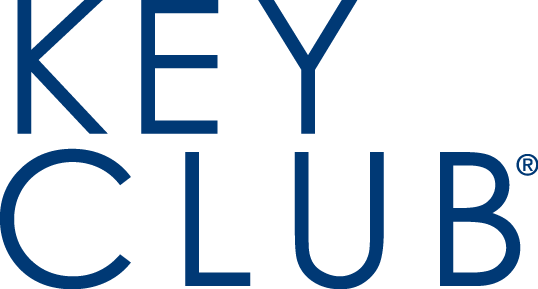 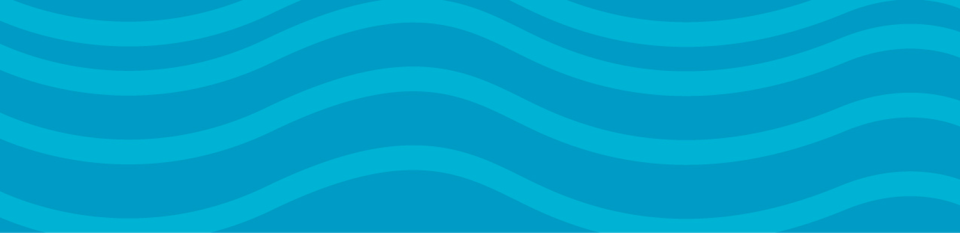 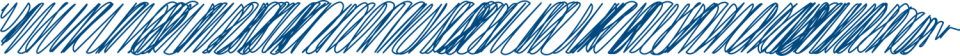 The Kiwanis Family
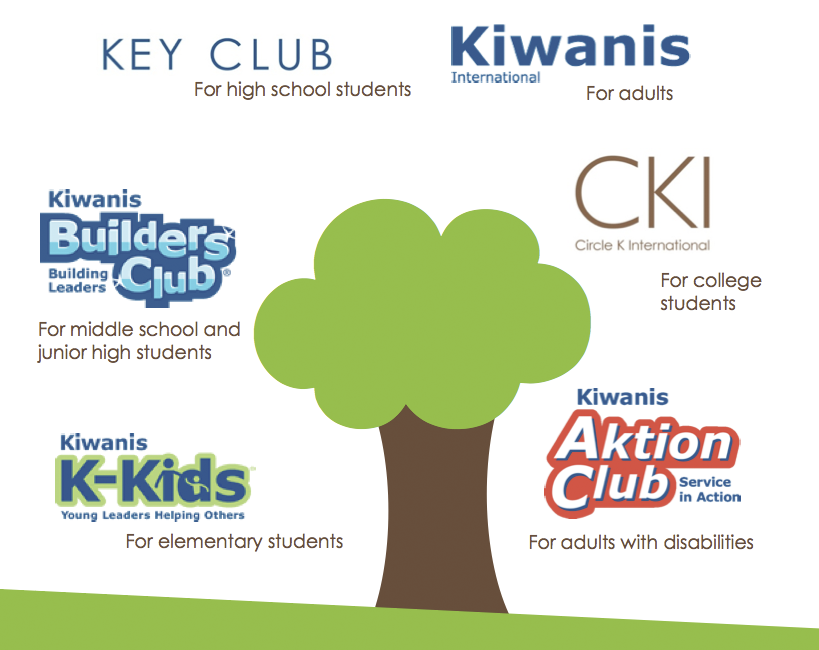 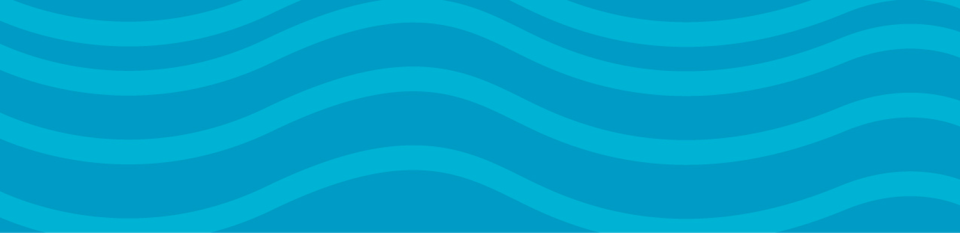 [Speaker Notes: Key Club International (KCI) is the high school organization sponsored by Kiwanis International, which is a global service organization dedicated to improving the world, one child and one community at a time. 
In addition to sponsoring us, Kiwanis International also sponsors CKI, Aktion Club, Builders Club, and K-Kids. 
Together, we all form a Kiwanis Family. 
Key Club assists Kiwanis in carrying out its mission to serve the children of the world.]
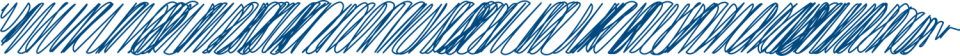 What is Key Club?
Key club is the oldest and largest student-led service organization in the world! 

It was founded in 1925 in Sacramento, CA by two Kiwanis members that were also high school administrators.  

It currently consists of more than 270,000 members in 5,000 clubs in 37 countries!
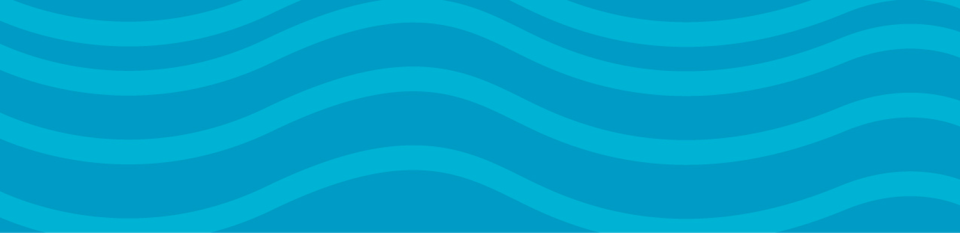 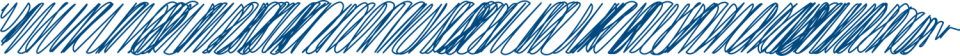 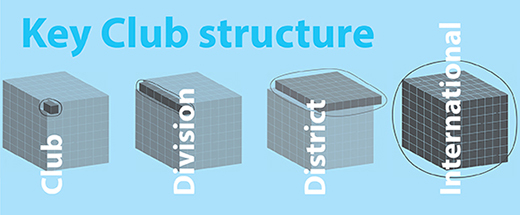 International:
President
Vice-President
Trustees
Club:
 President
 Vice President
 Secretary
 Treasurer
 Editor
 Class Directors
District: 
Governor
Secretary
Treasurer
Exec. Assistant
Webmaster
Division:     Lieutenant Governors
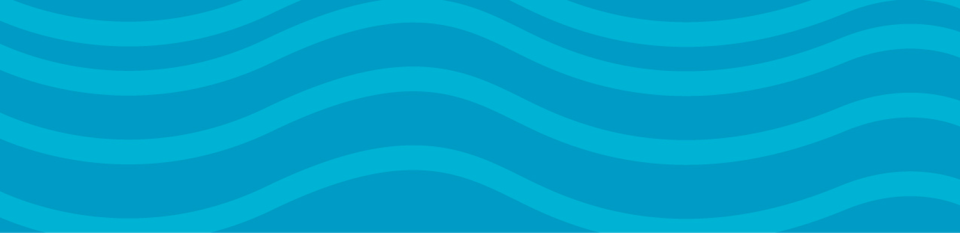 [Speaker Notes: To give you a better picture of just how large Key Club International is:
Clubs: formed in high schools or an equivalent institution
Divisions: each district is divided into territories called divisions, made up of various clubs
Districts: defined as a state, a group of states, or nation  and tend to match a similar Kiwanis District
International: made up of all clubs in 34 organized districts and in foreign countries not included in any specific district

Florida was the first District of Key Club International; it formed in 1939.
It is comprised of roughly 22,000 members in over 350 clubs within the state of Florida and the Cayman Islands.]
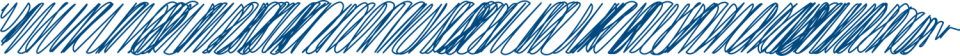 The Purpose to Key Club
Vision: To develop competent, capable, caring leaders through the vehicle of service.

Mission: An international, student-led organization providing its members with opportunities to perform service, build character, and develop leadership.
Core Values: Leadership, character building, caring and inclusiveness.
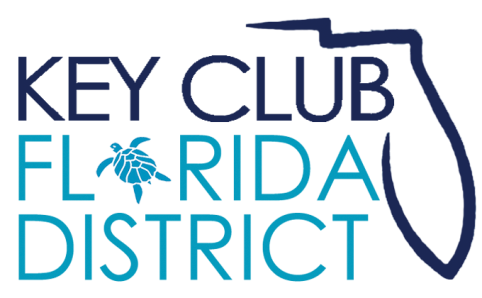 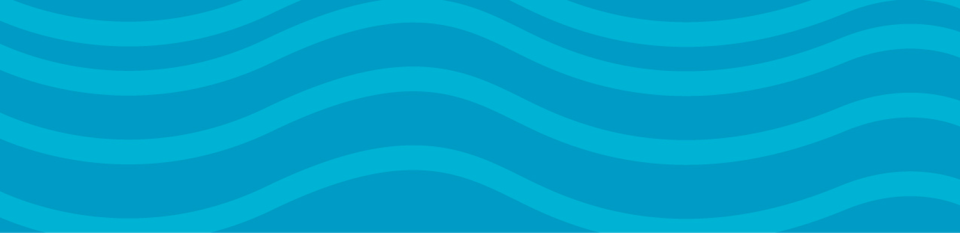 [Speaker Notes: Key Club focuses on caring, serving, and leading; caring for your community, serving your community, and leading your community through example.  

It was created to help develop strong, helpful, servant youth leaders that will use their skills to better society as they grow older.]
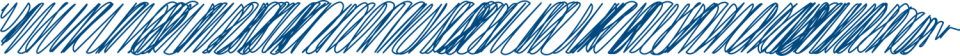 What Key Club Does For You
Besides the service hours… 

Key Club gives you skills. 

Leadership Skills
Social/Relationship Skills
Self-management & awareness Skills
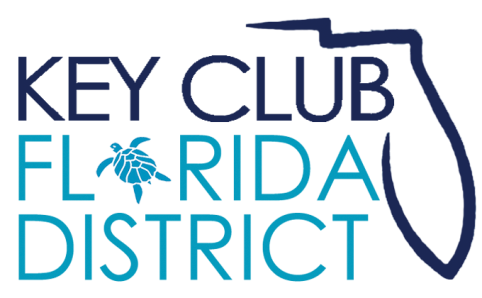 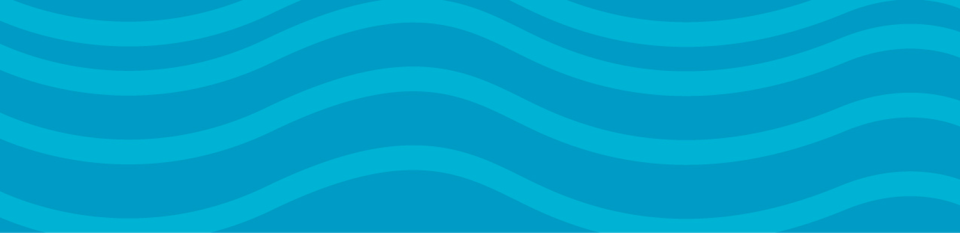 [Speaker Notes: Leadership Skills: Key Club Is student led. 
                             Internationally, it is led by its members, with the support of Kiwanis. 
                             Club-wise, Key Club is completely run by students with some help and advisory from a faculty and Kiwanis advisor.  
                             This gives students opportunities to make decisions, take action, and have these decisions and actions positively impact those around them. 

Social/Relationship Skills:  Key Club is also about expanding your social circle and getting to know different people. By coming together to serve, students interact with, cooperate with, and create healthy relationships with others.
 
Self-management & awareness Skills: Through participation in the research, planning and implementation of community service projects, Key Club allows you to gain confidence in yourself and assess your strengths, interests, and values.  It also helps you learn to manage stress and persevere in overcoming obstacles.]
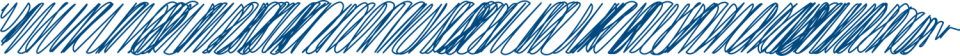 Your Role As A Member
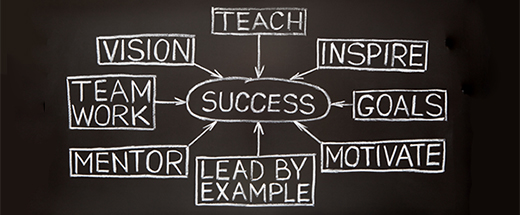 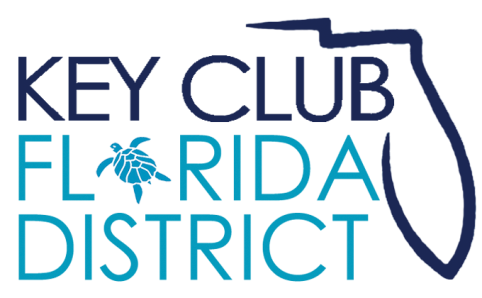 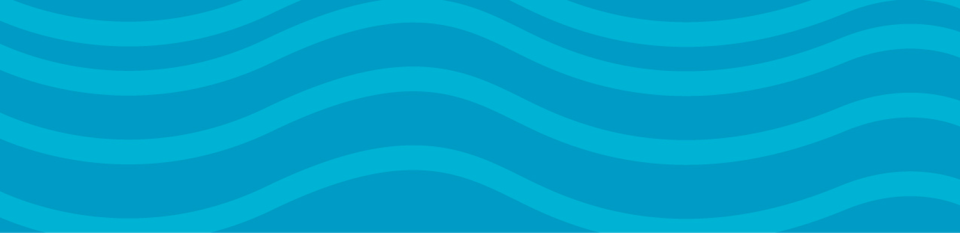 Your Role AS A Member
[Speaker Notes: Teach others about Key Club’s mission to serve your community and build young leaders.
Inspire and motivate those around you through your service and leadership with Key Club.
Create goals for yourself –whether it be for reaching a set amount of service hours or running for a higher office position.
Lead by being an example to other club members and students around your school and community.
Mentor fellow club members. Help them get involved with Key Club.
Work with your club, with other members and the officers too. 
In other words, help Key Club International fulfill its vision.]
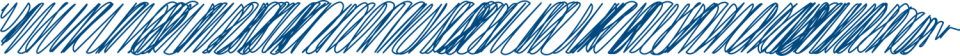 Duties As Members
The duties of a member of Key Club International are: 

Pay Dues 
Plan service projects
Help with committees
Attend weekly/monthly club & division meetings
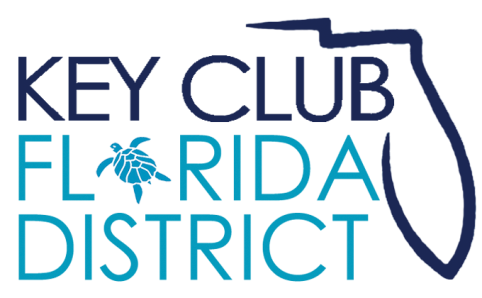 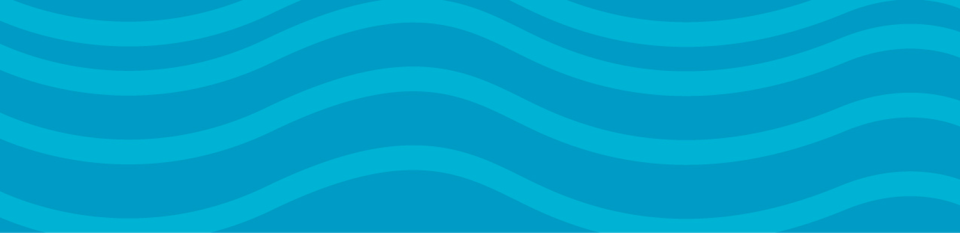 [Speaker Notes: The duties of a member of Key Club International are: 
Pay Dues - $12.50 ($5.50 for District and $7.00 for International) + additional amount as established in club bylaws by the club board of directors. 
Plan service projects – If you have an idea for a service project, plan the details and present it to your club officers.
Help with committees – Join committees of your club. Help is always needed. The officers should not be the only ones to serve and lead (chair) the club committees.
Attend weekly/monthly Club and Divisional meetings (KCKC, SZF, etc.) – Be aware of the meeting dates and times. At these, you will be given important information on service, club/division/district news, etc.]
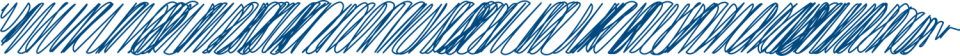 Know Your Club Board
Officers and class directors deal with these matters:
-- Administration and planning of club
-- Business of club
Membership
Budget
Planning
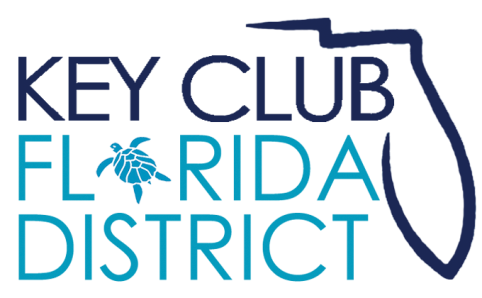 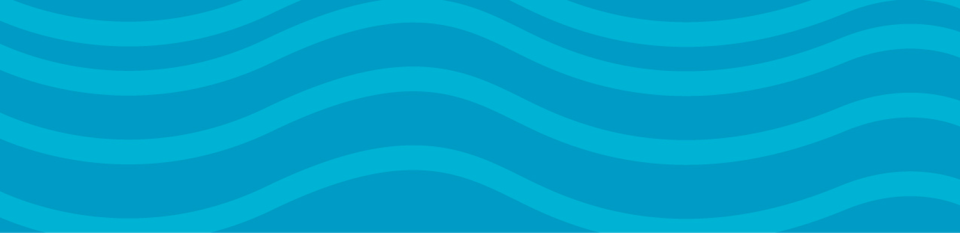 [Speaker Notes: The club officers (President, Vice-President, Secretary, Treasurer, Editor, and Webmaster) and the class directors make up the club board.  
The Club board decides on such things as planning of service events, meetings, and special projects. They also create a club budget with the help of the District Treasurer, and they are in charge of holding meetings and gaining membership. 
Why is this important to members? As a club member, being in good standing with the club board will make your duties and your overall experience as a Key Clubber much more enjoyable. Knowing the responsibilities of your club’s leadership will help you know who to approach if you have any questions about the club,  want to suggest a new service project idea, or any such business.]
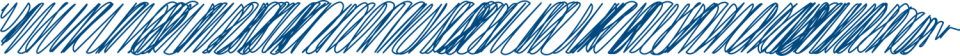 Committees
What are Committees?

Why are they important?

What kinds of committees can you form?

How to start a committee?
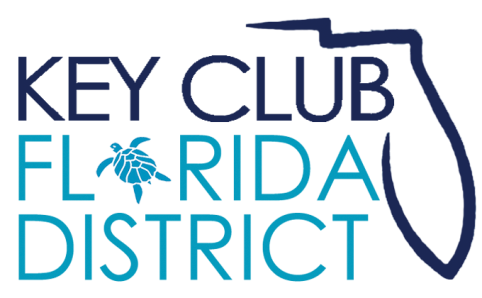 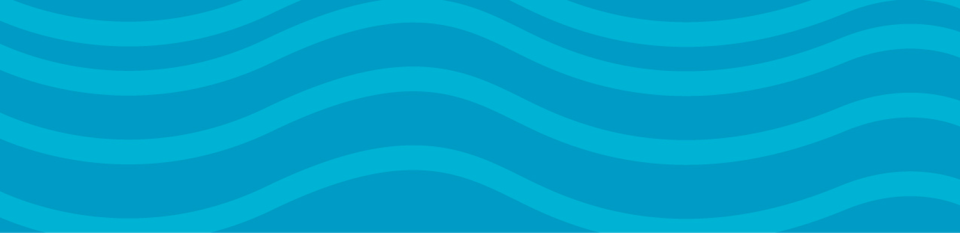 [Speaker Notes: What are Committees? Committees are groups of people working together towards a common goal or task. They are composed of committee members and a committee chair. The committee chair makes sure the committee runs smoothly, is on track to achieving its goals, and presents committee’s progress to the  club officers. 
 
Why are they important? Committees serve to ensure that the projects/activities of the club are carried out in the most effective manner. Also, it gives club members a chance to earn a leadership position in their club. They are used to properly delegate club tasks so that each member of the Key Club can do their part to better serve their communities. 

What kinds of committees can you form? Committees can be formed for ongoing club tasks such as Public Relations or Membership or for specific service projects, such as the March of Dimes

How to start a committee? Usually committees are designated by the club board, specifically the club’s vice-president. If you have the desire to create a new committee or join a standing committee speak to your vice-president or about your interest.]
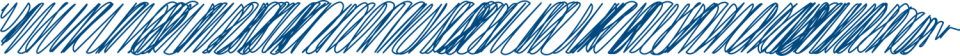 Major Emphasis Program
A service program to bring together all Key Club members to focus energies on making an international impact benefiting children. 

How?
The Service Initiative 
Service partnerships 
Key Club’s Preferred Charities: Children’s Miracle Network, March of Dimes, & UNICEF
Serving children by any means
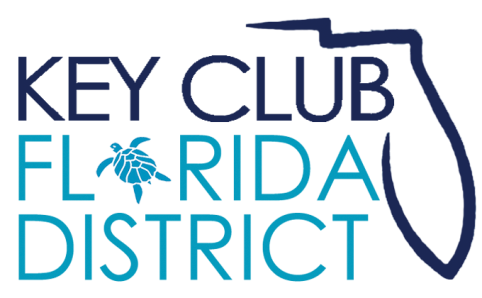 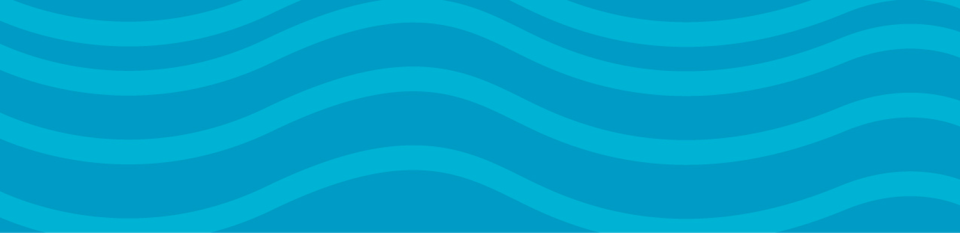 [Speaker Notes: What is the Service Initiative: The Key Club service initiative is the hands-on element of the Major Emphasis. All of the hands-on service provided to children by Key Club International members is directed to a single area of need, to make a substantial impact. The current service initiative, The Eliminate Project, allows Key Clubbers joining forces with Kiwanis International and UNICEF to eliminate maternal and neonatal tetanus.

To fulfill the MEP (Major Emphasis Program), Key Club International serves children in many ways. By working with Key Club International’s preferred charities, Key Clubs serve children by aiding other organizations committed to serving children.

 However, a Key Club’s participation in the MEP is not limited to only serving our preferred charities.

Participation in the program can be fulfilled when serving children by any means.

There is information on the Service and Major Emphasis section on the District Website (www.floridakeyclub.org) with a Service Directory that list ideas for how to participate in Service and Major Emphasis.]
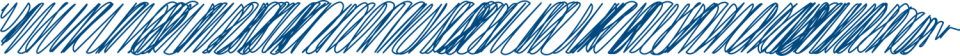 KEY CLUB WEEK
What?  Each day places an emphasis on service; including a Key Club Week fundraising project. 

Why?  Objective is to promote Key Club and seek media coverage, to make Key Club a household name.

When? November 7-11
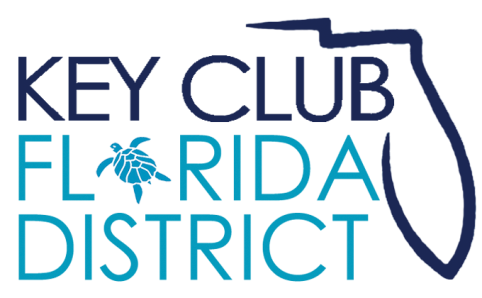 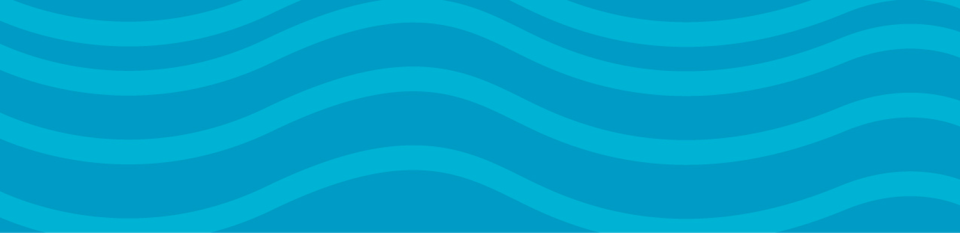 [Speaker Notes: Key Club Week is the week that you can truly allow your club to shine in your school and community! This week was created to allow Key Club International Members show off just how awesome being in Key Club is and that being servant leaders is an important part of our society. 

Monday: Show your K in every way
Tuesday: Kudos to the Key Players
Wednesday: Day to Care
Thursday: Random Acts of Kindness
Friday: Connect the K’s
 
Talk to your club leaders about what your club is doing to celebrate!]
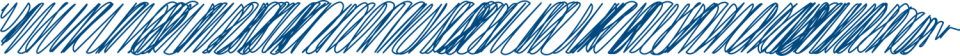 K.C. Lingo
ICON: International Convention
ZA: Zone Administrator 
M & M: Mentoring and Modeling Program
FDKC: Florida District of Key Club
SLP:  Student Leadership Programs
K.C: Key Club
LTG: Lieutenant  	  	  Governor
DCM: Divisional Council 	    Meeting
DCON: District 	   	  	       Education & 	  	       Leadership               	       Conference
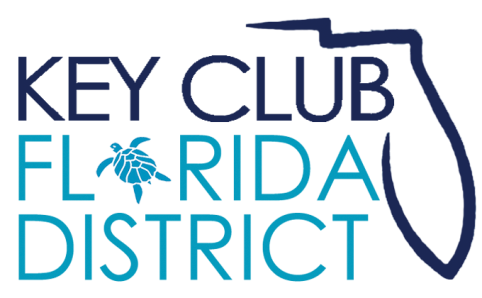 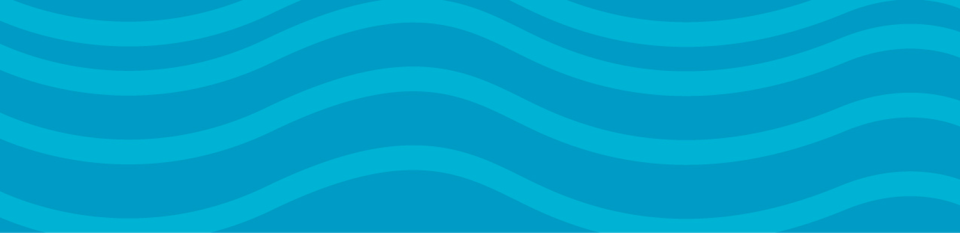 [Speaker Notes: The “lingo” is important to know since often times Key Club members will talk in acronyms. 
K.C: Key Club
LTG: Lieutenant Governor
DCM: Divisional Council Meeting
DCON: District Convention
ICON: International Convention
ZA: Zone Administrator 
M & M: Mentoring and Modeling Program
FDKC: Florida District of Key Club
SLP:  Student Leadership Programs
DA: District Administrator
KCKC: Key Club Kick-Off Conference
SZR: Spring Zone Rally
FLOF: Florida Opportunity Fund
OIS: Officer Information Sheet
MEP: Major Emphasis Program
KI: Kiwanis International
MNT: Maternal Neonatal Tetanus
KCI- Key Club international
CKI- Circle K International

That is some of the Key Club Lingo that you will see throughout the year!]
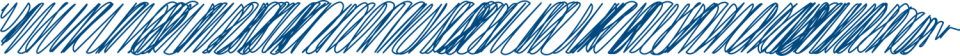 K.C. Lingo
DA: District Administrator
KCKC: Key Club Kick-Off 		      Conference
SZR: Spring Zone Rally
FLOF: Florida Opportunity 	  	     Fund
OIF: Officer Information 	 	  Form
MEP: Major Emphasis 	  	   Program
KI: Kiwanis International
KCI: Key Club International
MNT: Maternal Neonatal 	    Tetanus
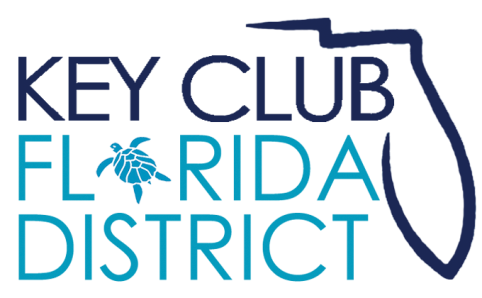 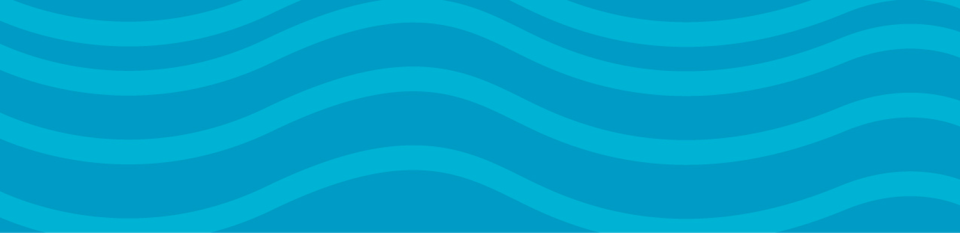 [Speaker Notes: DA: District Administrator
KCKC: Key Club Kick-Off Conference
SZR: Spring Zone Rally
FLOF: Florida Opportunity Fund
OIS: Officer Information Sheet
MEP: Major Emphasis Program
KI: Kiwanis International
MNT: Maternal Neonatal Tetanus (Eliminate Project)
KCI- Key Club international
CKI- Circle K International]
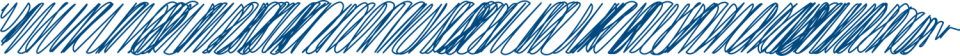 Resources
Florida Key Club Website: www.floridakeyclub.org
-- Project Ideas
-- Leadership Resources
-- Officer Resources
-- Submit questions
Key Club TV  (International)
-- View online at www.keyclub.org
District of Florida Key Club YouTube channel
Key Club International YouTube channel
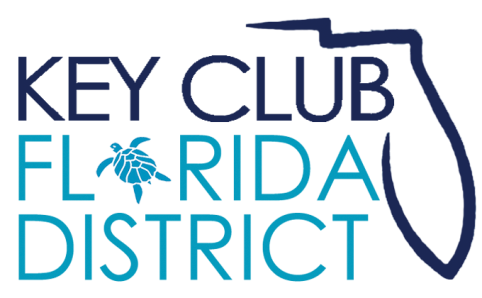 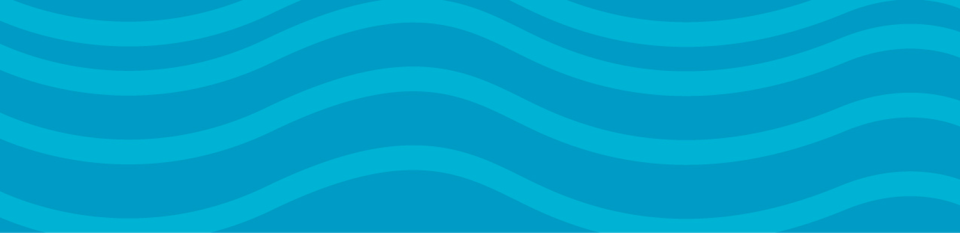 [Speaker Notes: Be sure to check out the Florida Key Club Website, especially the Documents and Resources tab! There are tons of online resources that answer many FAQs!  
Key Club TV
View online at www.keyclub.org
New videos every week
Current and engaging video stories about the members and clubs
Great information on Key Club International News]
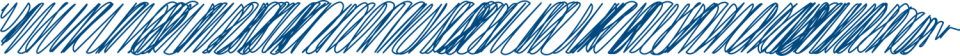 Questions?
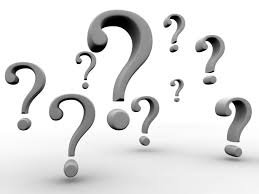 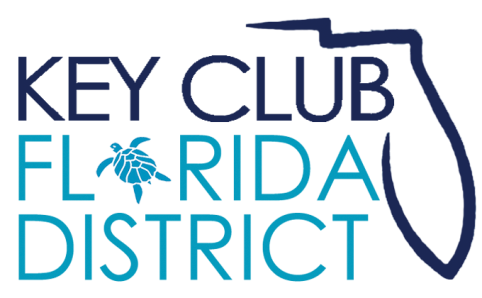 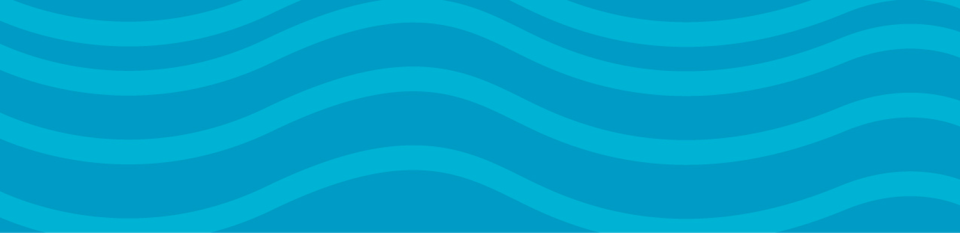